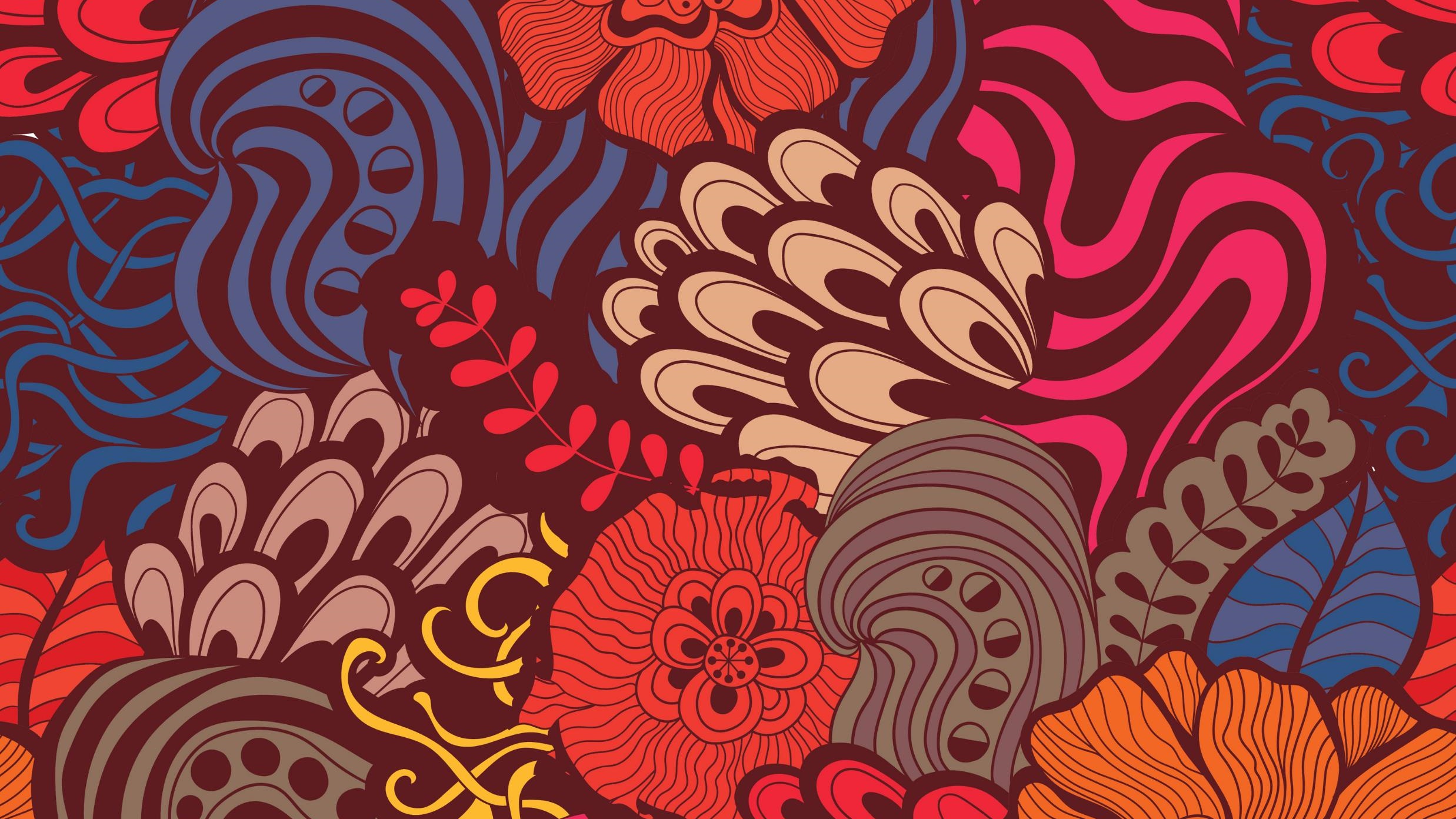 SOUVĚTÍ SOUŘADNÉ
Poměry mezi hlavními větami
Podřadné souvětí obsahuje jednu větu hlavní a libovolný počet vět vedlejších. Vedlejší věty nahrazují větné členy, proto druhy vedlejších vět odpovídají větným členům.
	X
Souřadné souvětí je spojení alespoň dvou hlavních vět, případně i dalších vět vedlejších. Hlavní věty spolu souvisejí obsahem, ale mluvnicky jsou samostatnými větnými celky.
1. 4. 2020
POMĚR SLUČOVACÍ
Značka: +
Věty jsou obsahově rovnocenné.
spojky nejčastěji a, i, ani, nebo, příslovce také, pak, potom
věty existují i beze spojky  (Šel domů, cestou si pískal.)
Pozor! Nepíšeme před spojkami čárku.
Př: 
Potoky zvučely a lesy hučely do dnešních dnů.
Nic ji nebolí, nic ji netrápí.
V létě jezdili na kole nebo hráli nějaké hry.
1. 4. 2020
POMĚR STUPŇOVACÍ
Značka: 
Druhá věta vyjadřuje důležitější myšlenku než věta první.
spojky: ba, ba i, dokonce, dokonce i, nejen – ale i, sice – a ještě (čárka před a)
Pozor! Zde píšeme čárku před spojkami.
Př:
Vyhnal ho, ba nechtěl o jeho zaměstnání ani slyšet.
Závodníci věřili ve vítězství, dokonce i trenéři v to doufali.
Napsali si to všichni, dokonce i Pepík psal.
1. 4. 2020
POMĚR ODPOROVACÍ
Značka: x
Druhá věta vyjadřuje skutečnost, která je v rozporu se skutečností ve větě první.
spojky: ale, avšak, však +a
Pozor! Před spojkami píšeme čárku.
Př:
Máte pěknou třídu, a [můžu dosadit ale] nedovedete si toho vážit.
Přichází noc, jenže je to noc bez klidu a spánku.
Chtěla bych jít tancovat, ale nemám s kým.
1. 4. 2020
POMĚR VYLUČOVACÍ
Značka: ~
Spojení 2 vět, jejichž obsahy se vzájemně vylučují, nemohou platit oba zároveň.
spojky: nebo, anebo, buď – nebo
Pozor! Píšeme před ně čárku
Př:
V létě putujeme pěšky, nebo jezdíme na kole, nebo se plavíme na lodi.
Buď se archeologové mýlili, nebo ne.
Buď se mnou půjdeš ty, nebo nepůjdu ani já.
1. 4. 2020
POMĚR PŘÍČINNÝ (DŮVODOVÝ)
Značka: 
Při spojení vět v důvodovém poměru vyjadřuje druhá věta důvod věty první.
spojky: neboť, vždyť, totiž, neb(zastaralé); vysvětlují význam
Pozor! Píšeme čárku
Př:
Byla dosud tma, neboť zima se již přibližovala.
Babička se tomu nedivila, vždyť svá vnoučata dobře znala.
Jirka přišel na sraz později, zdržel se totiž na nádraží.
1. 4. 2020
POMĚR DŮSLEDKOVÝ
Značka: 
V důsledkovém poměru jsou věty, z nichž druhá vyjadřuje důsledek vyplývající z věty první.
spojky: proto, a proto, a tak, a tedy, tudíž, a tudíž
Pozor! Před spojkami píšeme čárku.
Př:
Tuto knihu jsem nečetl, proto ti o ní nemohu nic říci.
Byl jsem odvážný, a proto jsem vás svedl.
On mi nadával, a tak jsem zvedl  ten kámen.
1. 4. 2020
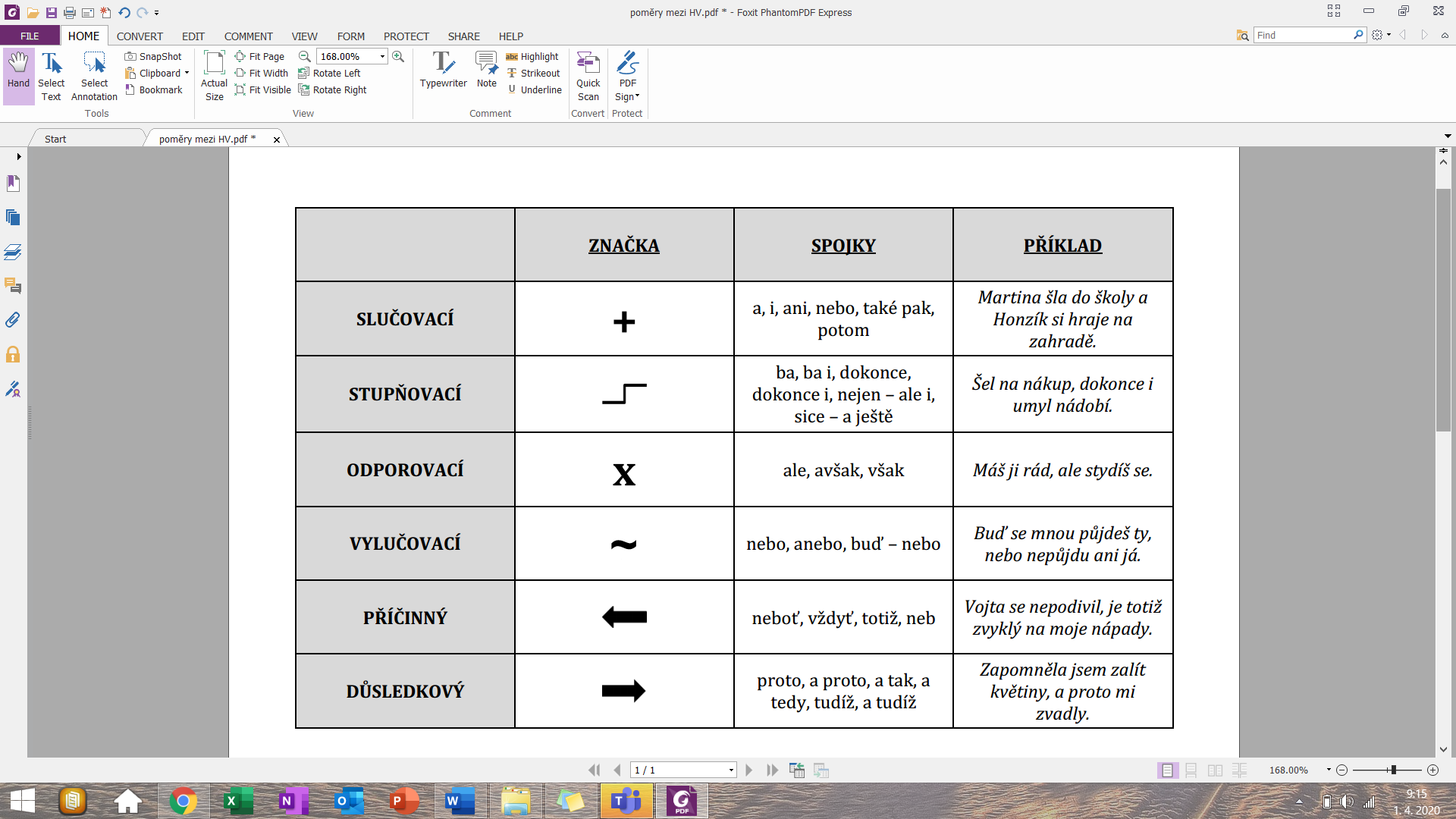 1. 4. 2020
PŘÍKLADY K PROCVIČENÍ
Urči poměry mezi větami hlavními:
Přišel pozdě a odešel o hodinu dřív.
Schůzku nestihl, ale neomluvil se.
Přišel jsem, viděl jsem, zvítězil jsem.
Vyhrál, dokonce překonal dosavadní rekord.
Chtěl uvařit večeři, nenakoupil na ni ale včas.
Buď přijď, nebo ti alespoň zavolám.
Neudělal úkoly a byl drzý.
Začal víc pracovat, a tak neměl tolik času na kamarády.
Buď si se mnou povídej, nebo sleduj televizi.
Nenařídil si budík, a tak zaspal. 


Správné odpovědi najdeš na další straně.
1. 4. 2020
PŘÍKLADY K PROCVIČENÍ - řešení
Urči poměry mezi větami hlavními:
Přišel pozdě a odešel o hodinu dřív. - slučovací
Schůzku nestihl, ale neomluvil se. - odporovací
Přišel jsem, viděl jsem, zvítězil jsem. - slučovací
Vyhrál, dokonce překonal dosavadní rekord. - stupňovací
Chtěl uvařit večeři, nenakoupil na ni ale včas. - odporovací
Buď přijď, nebo ti alespoň zavolám. - vylučovací
Neudělal úkoly a byl drzý. - slučovací
Začal víc pracovat, a tak neměl tolik času na kamarády. - důsledkový
Buď si se mnou povídej, nebo sleduj televizi. - vylučovací
Nenařídil si budík, a tak zaspal.  - důsledkový
1. 4. 2020